Подготовка к написанию сочинения-описания картины Б. М. Кустодиева «Масленица» (1916)
Борис Михайлович Кустодиев
(1878-1927)
Б. М. Кустодиев – русский советский художник, портретист, театральный художник, декоратор.
Автопортрет у окна (1899)
Какие факты из биографии художника были вам знакомы?Что вы узнали о художнике?
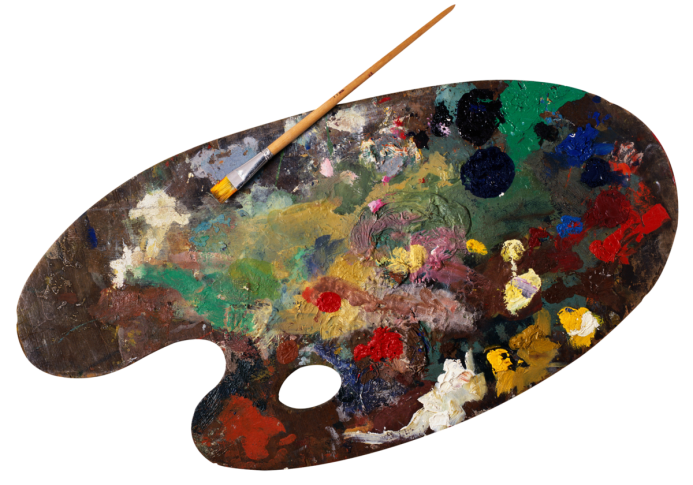 Рассмотрим картины Б. М. Кустодиева.Что их объединяет?
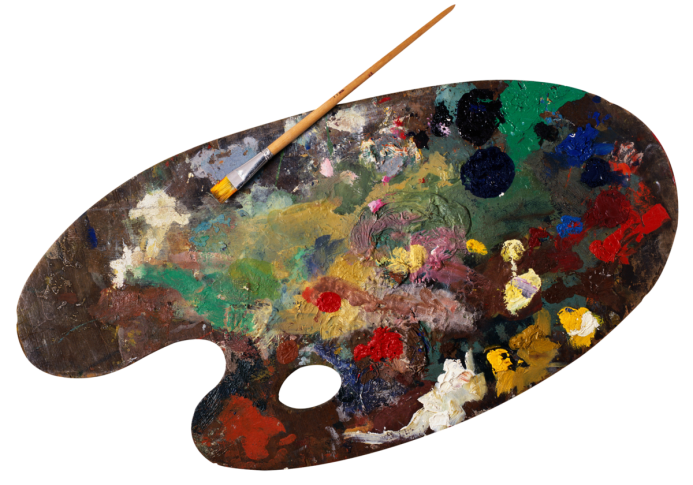 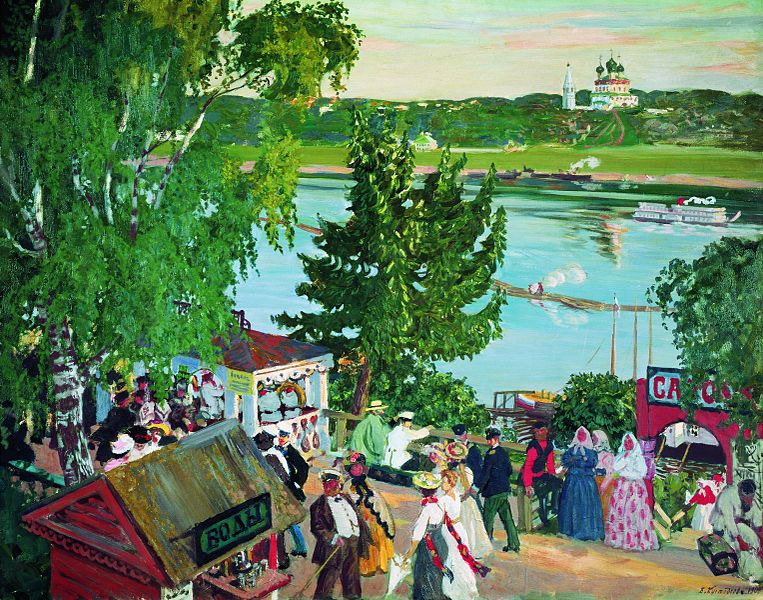 «Гулянье на Волге» (1909)
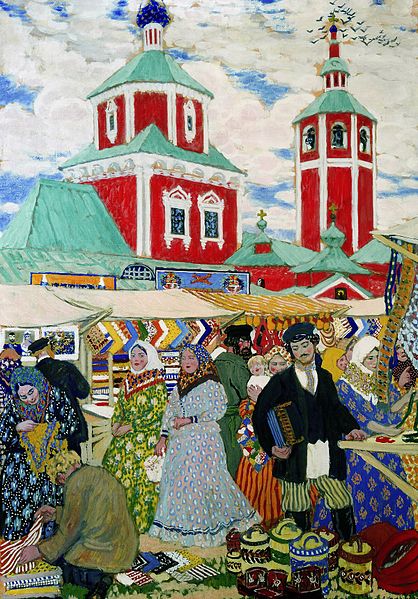 «Ярмарка» (1910)
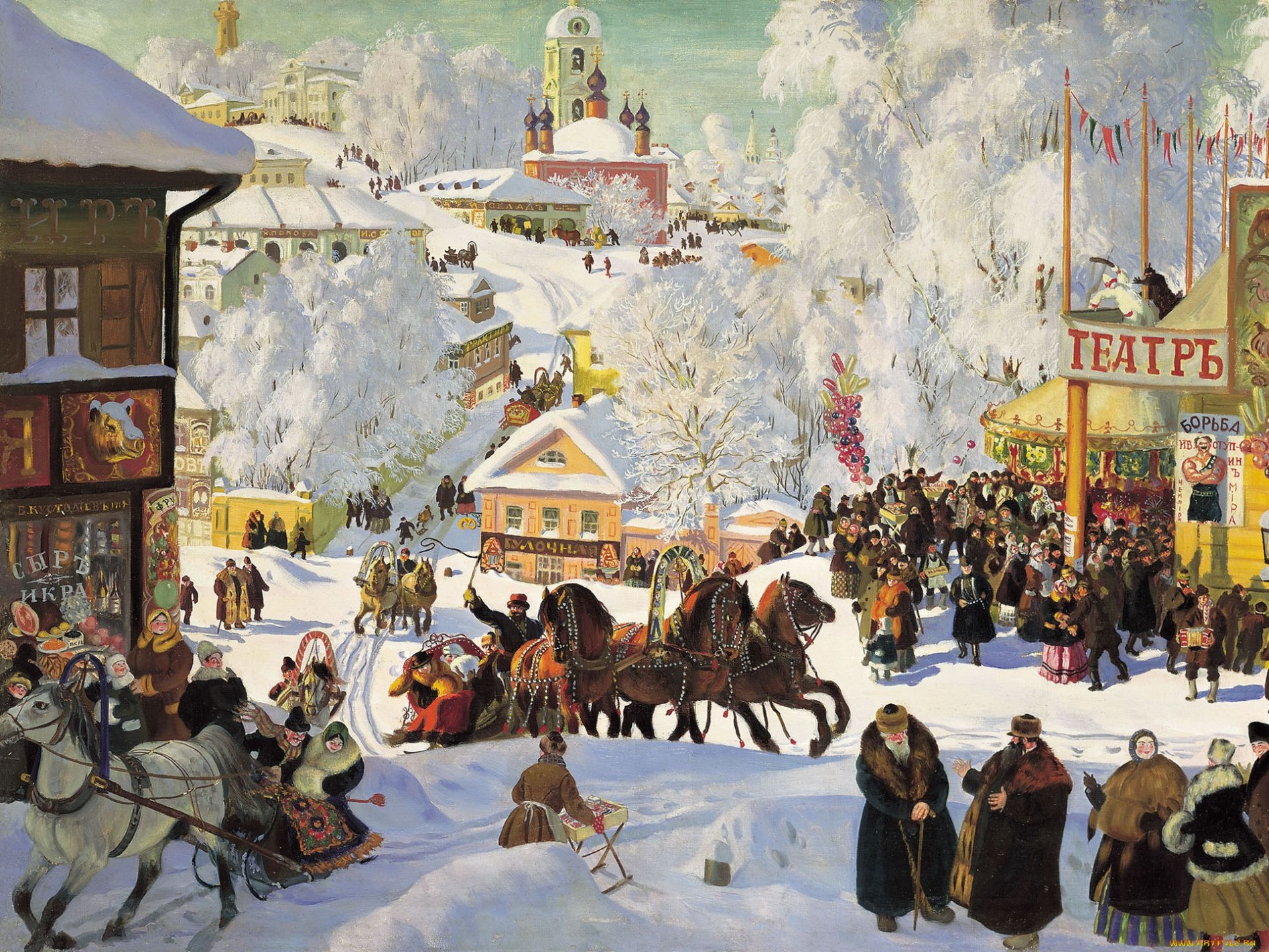 «Зима» (1919)
Что объединяет картины художника?Какие элементы повторяются на всех трёх картинах?В каком жанре они выполнены?
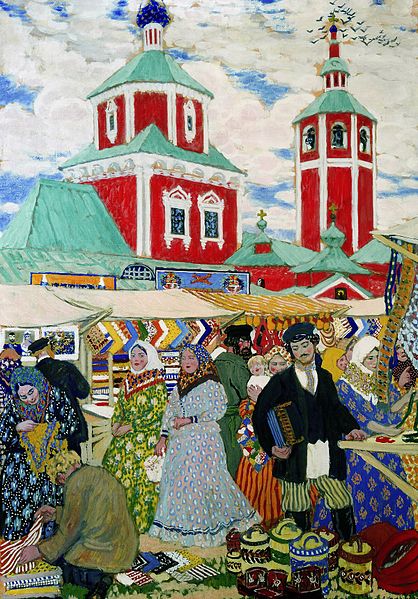 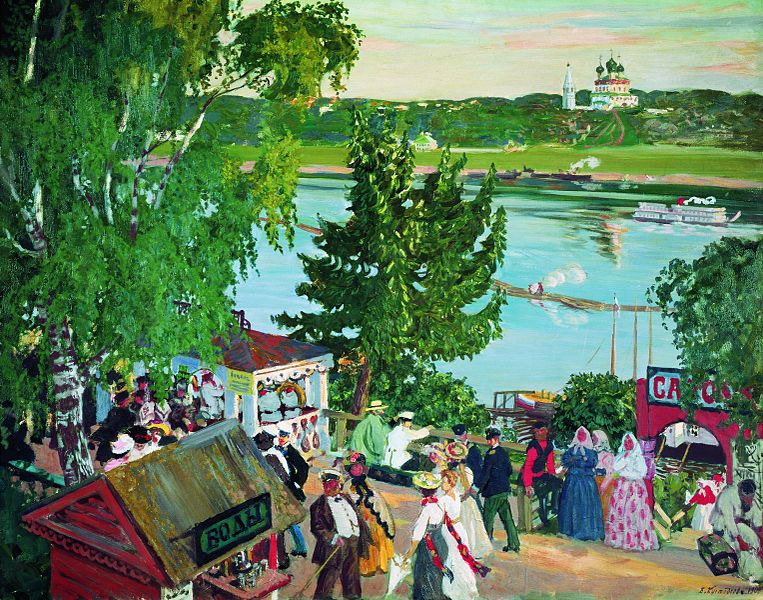 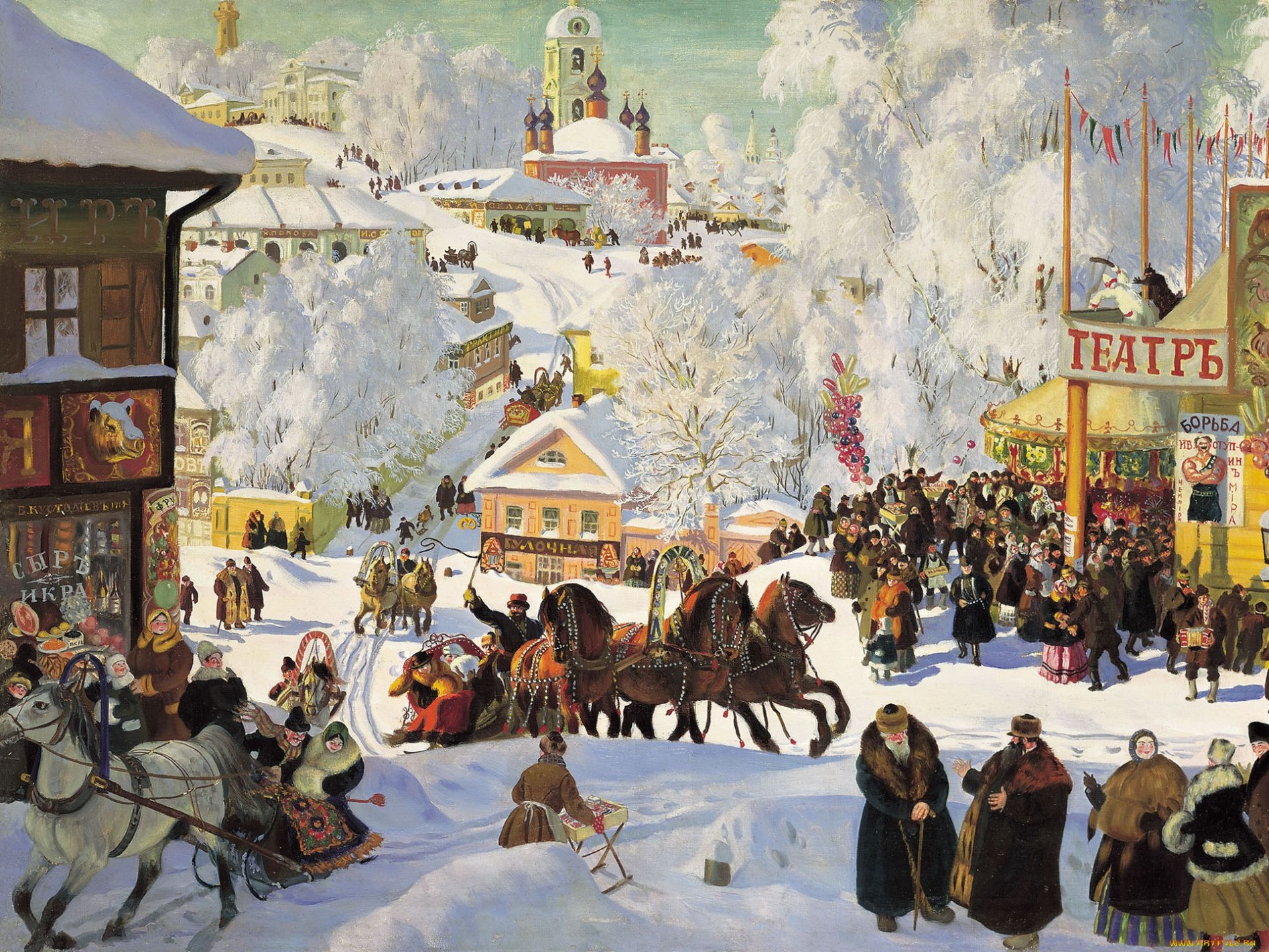 Чем городской пейзаж отличается от сельского пейзажа?
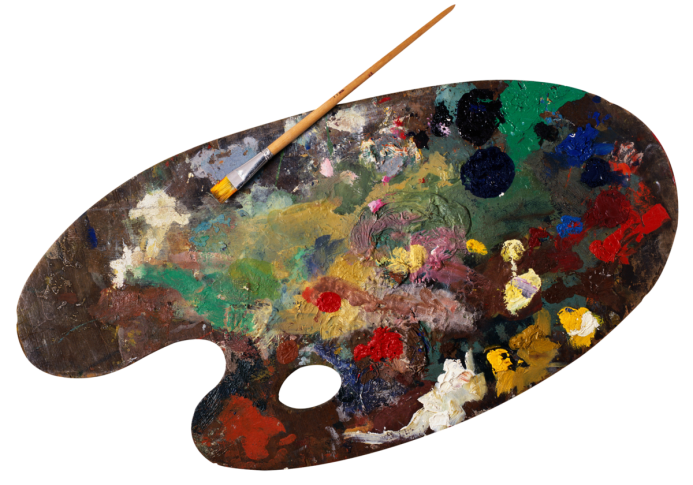 Запишем в тетрадь:В городском пейзаже на первое место выходит изображение архитектурных сооружений и городских жителей.
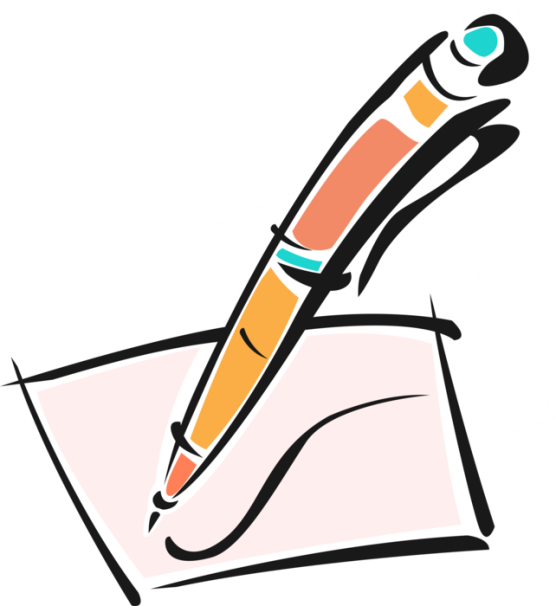 Рассмотрим картину «Масленица» (1916).Какое первое впечатление произвела на вас эта картина? Какие эмоции вы испытали?
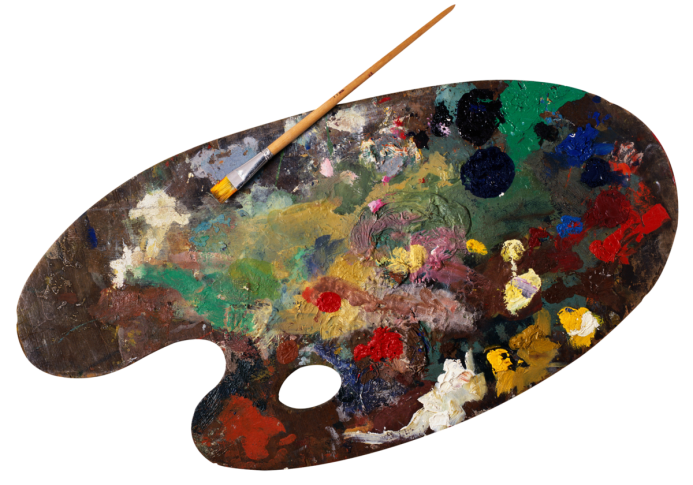 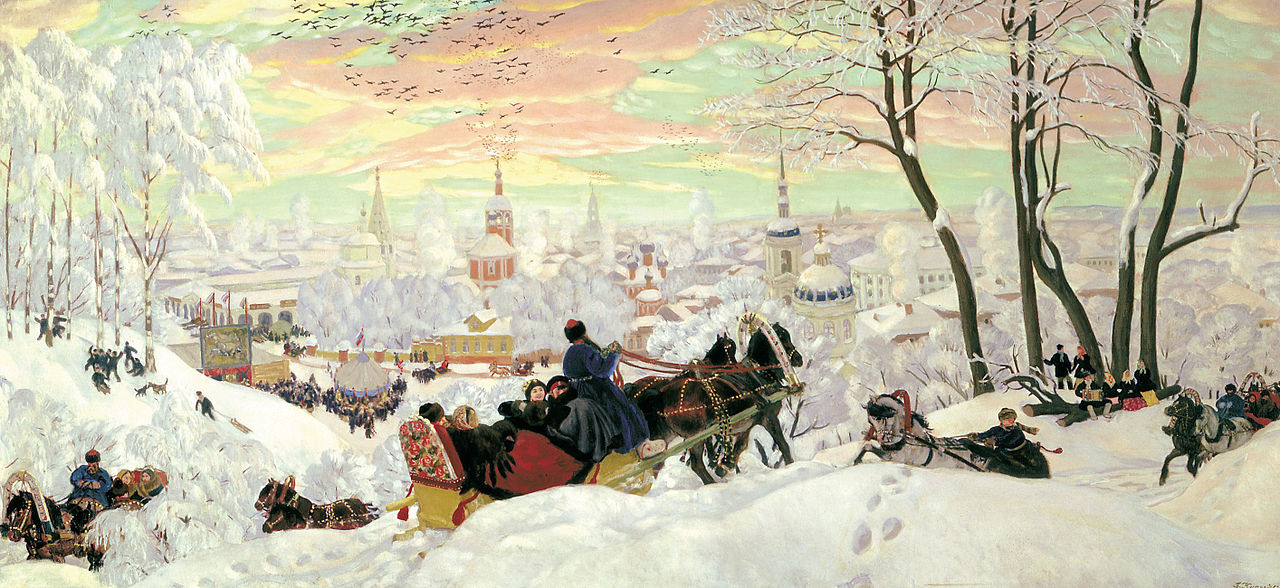 «Масленица» (1916)
Какое первое впечатление произвела на вас эта картина? Какие эмоции вы испытали?
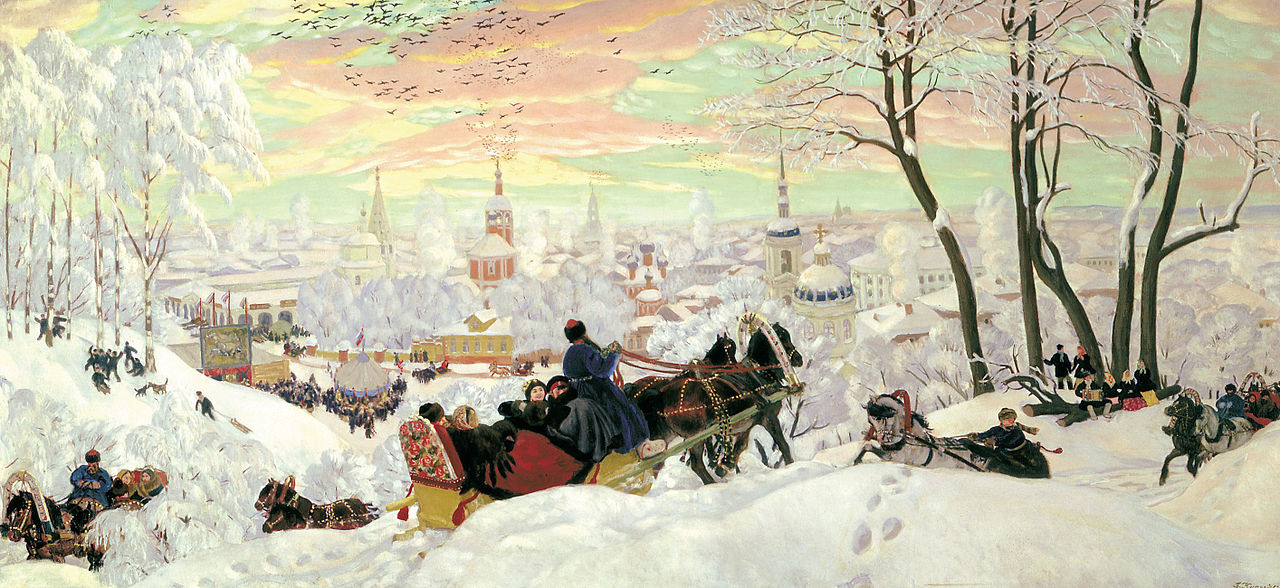 Какой праздник изобразил художник? Какие традиции и обычаи, связанные с этим праздником, вы знаете?
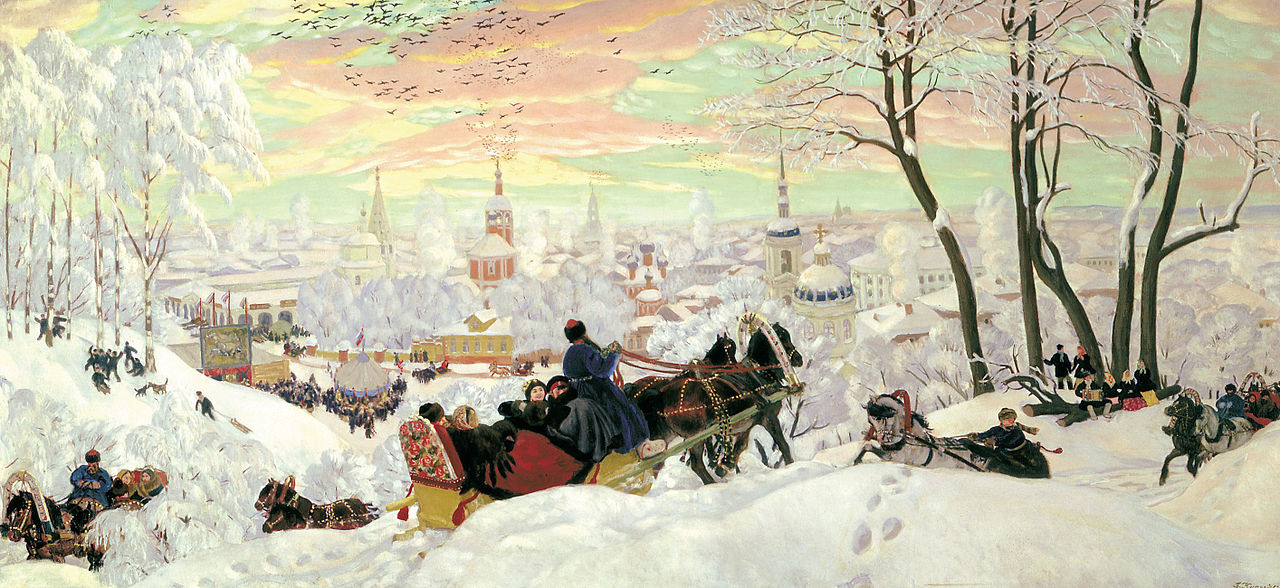 Рассмотрим передний план картины. Что на нём изображено?
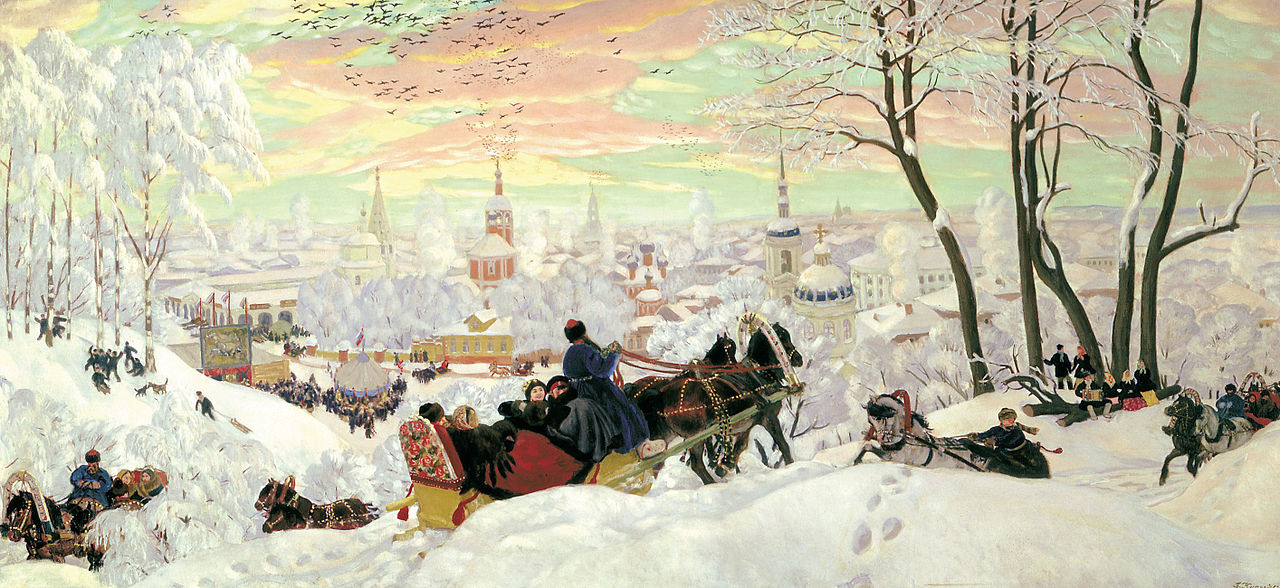 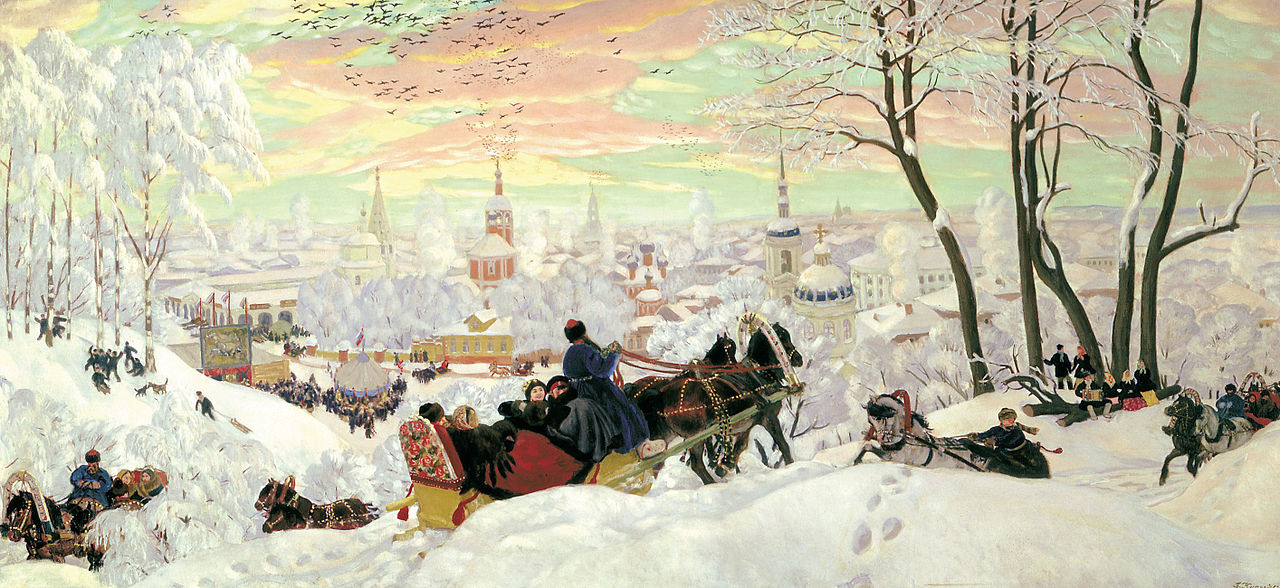 Что изображено в левой части картины?
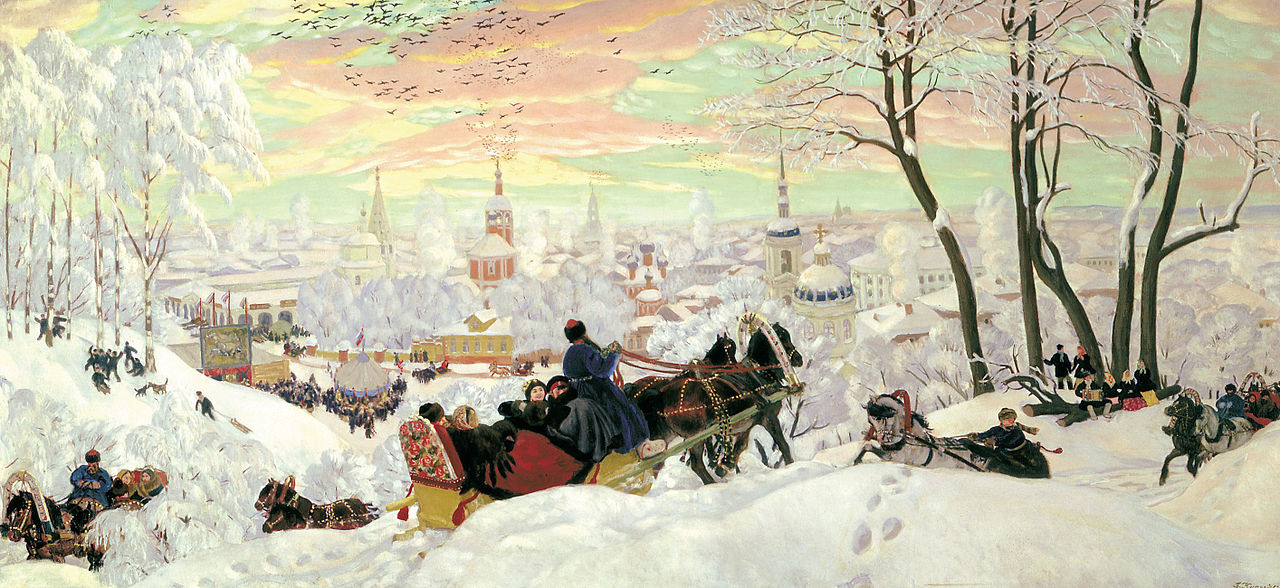 Что изображено справа?
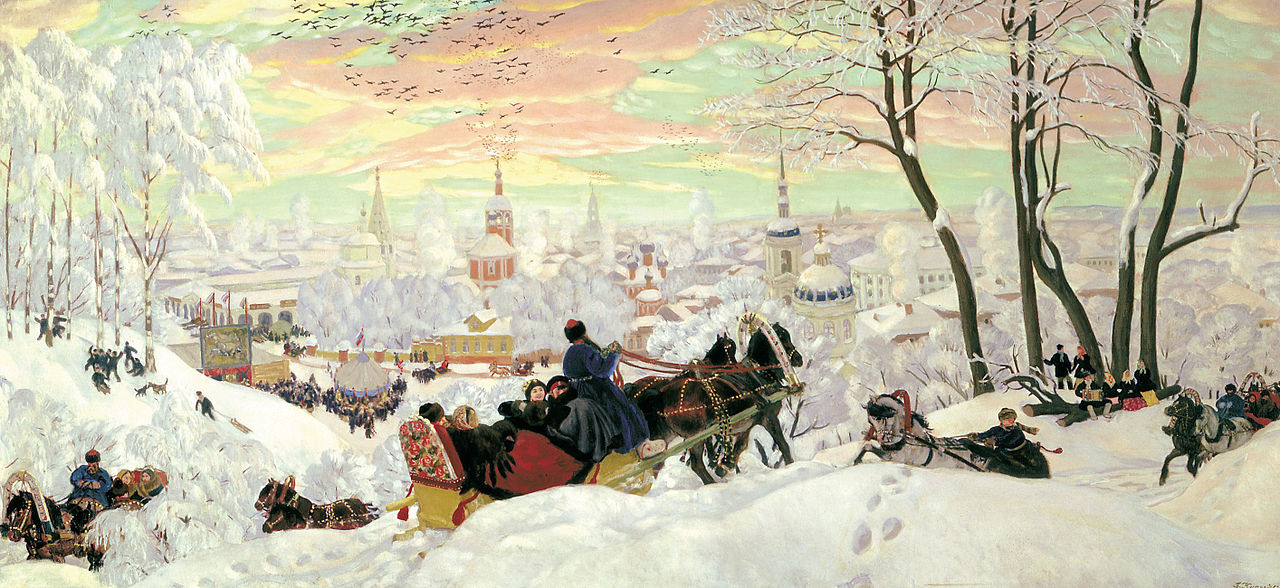 Какие архитектурные сооружения изобразил художник на втором плане?
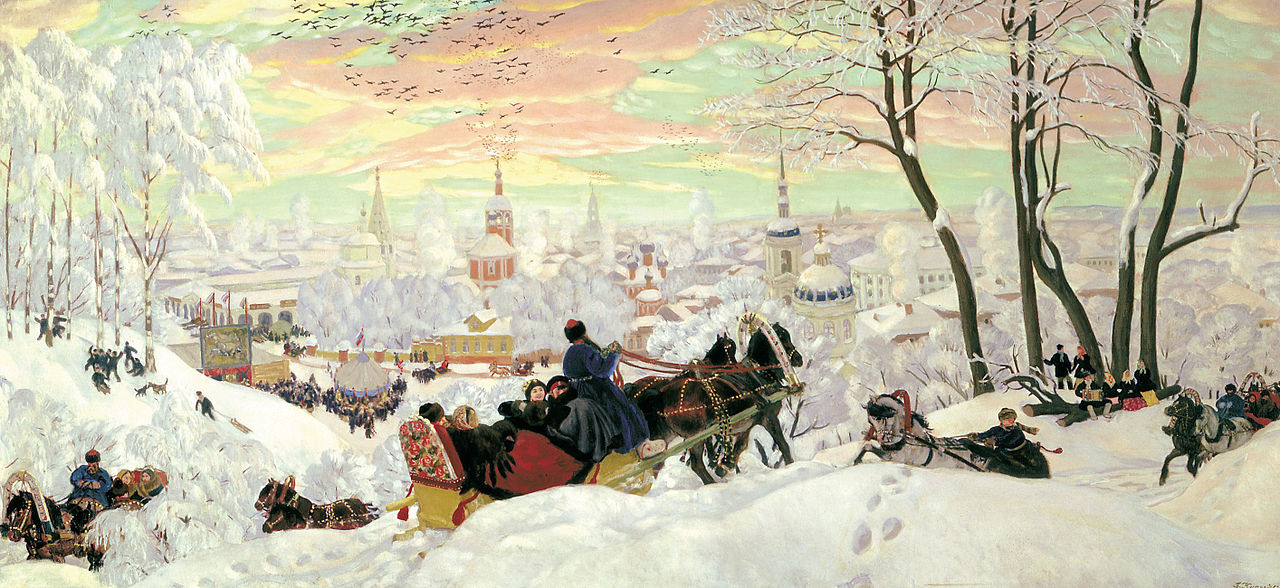 Каким М. Б. Кустодиев изобразил небо? Почему?
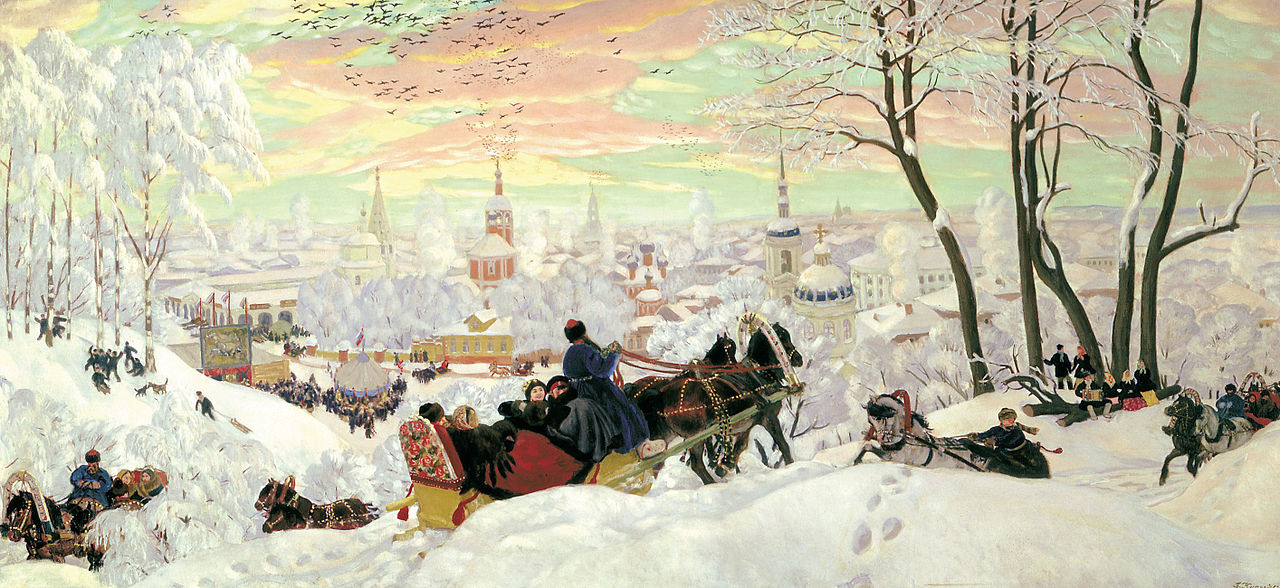 «Масленица» (1916)
План текста
1. Борис Михайлович Кустодиев – живописец русских народных праздников
2. «Масленица» (1916):
   а) Сюжет картины
   б) Композиция картины
   в) Описание горожан
   г) Архитектура
3. Общие впечатления от картины
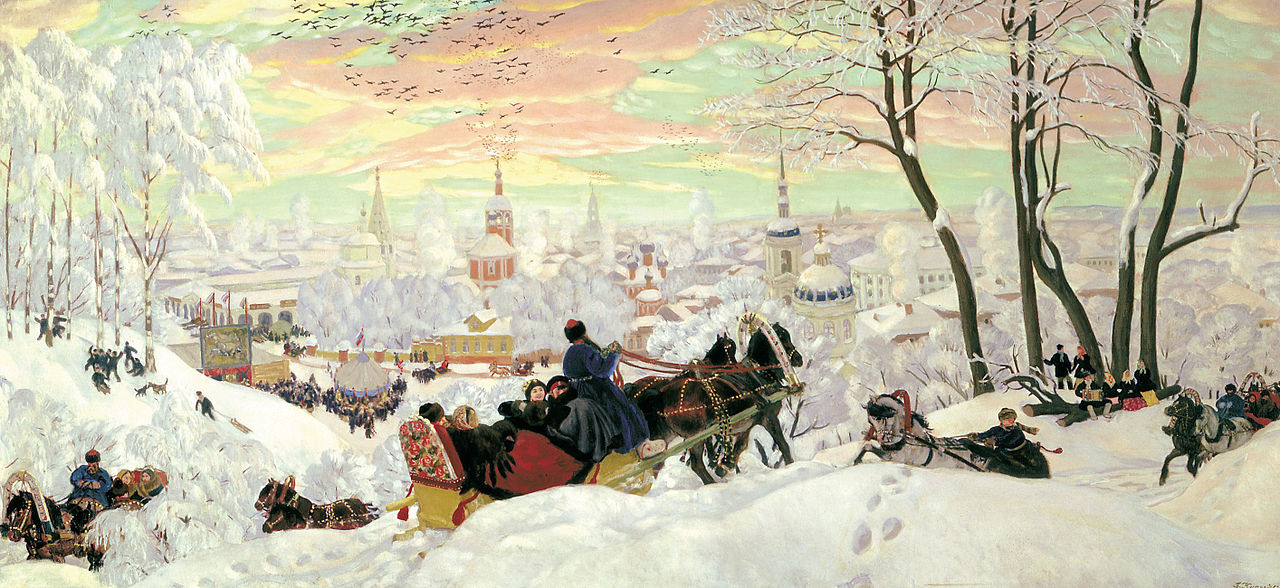 «Масленица» (1916)
Запишем в тетрадь:
КучерПассажирыСани, вошедшие в крутой поворот,…
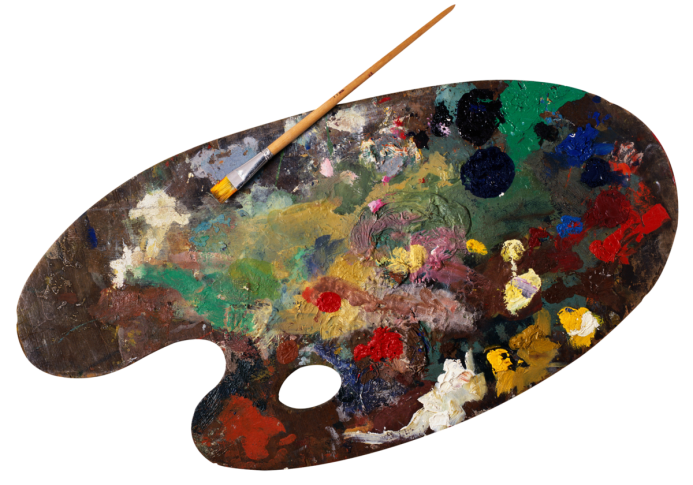 Запишем в тетрадь:
Шумный балаган

Деревья, покрытые снегом,…
НО _покрытые снегом_ деревья
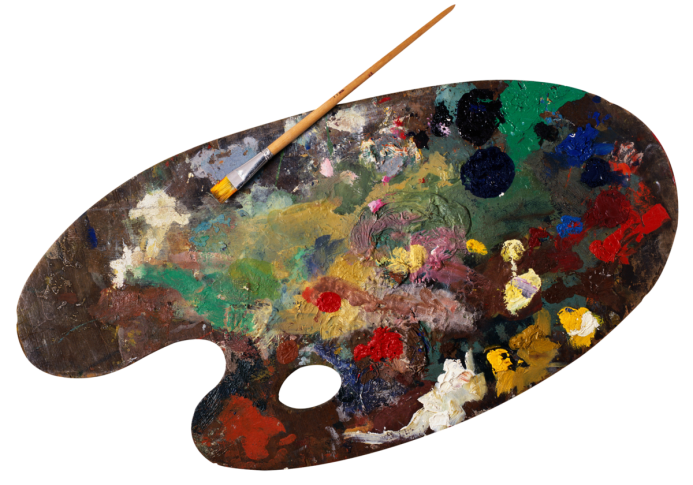 Запишем в тетрадь:
Гармонь

Весёлая компания

Люди поют, танцуют.
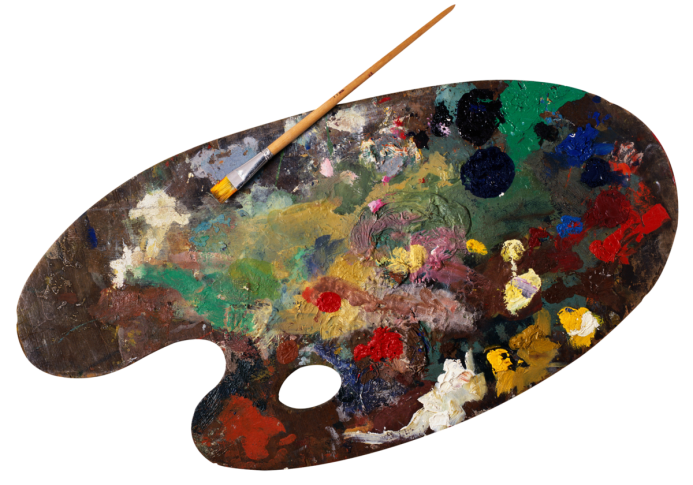 Запишем в тетрадь:
Церковь

Церковный комплекс

Из печных труб валит густой_ белый дым.
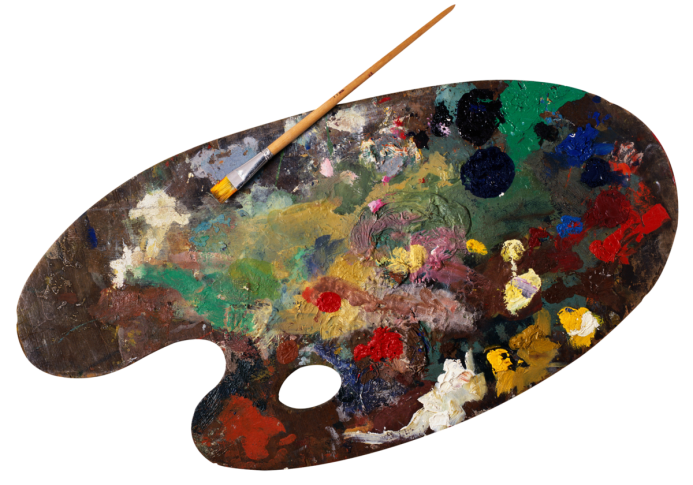 Запишем в тетрадь:
Летят вдаль

За горизонт
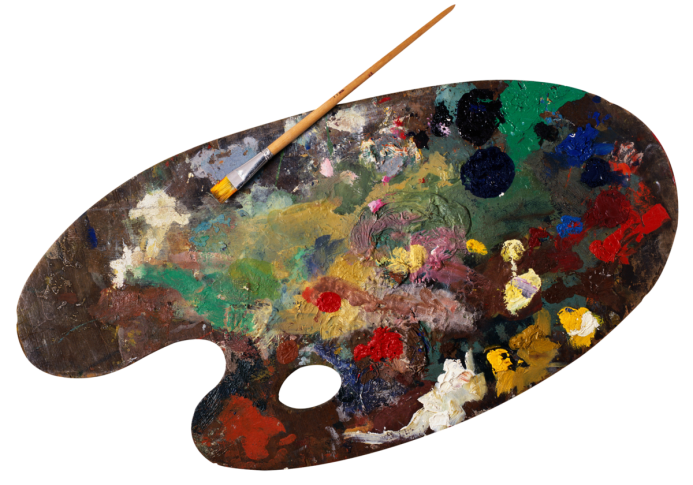 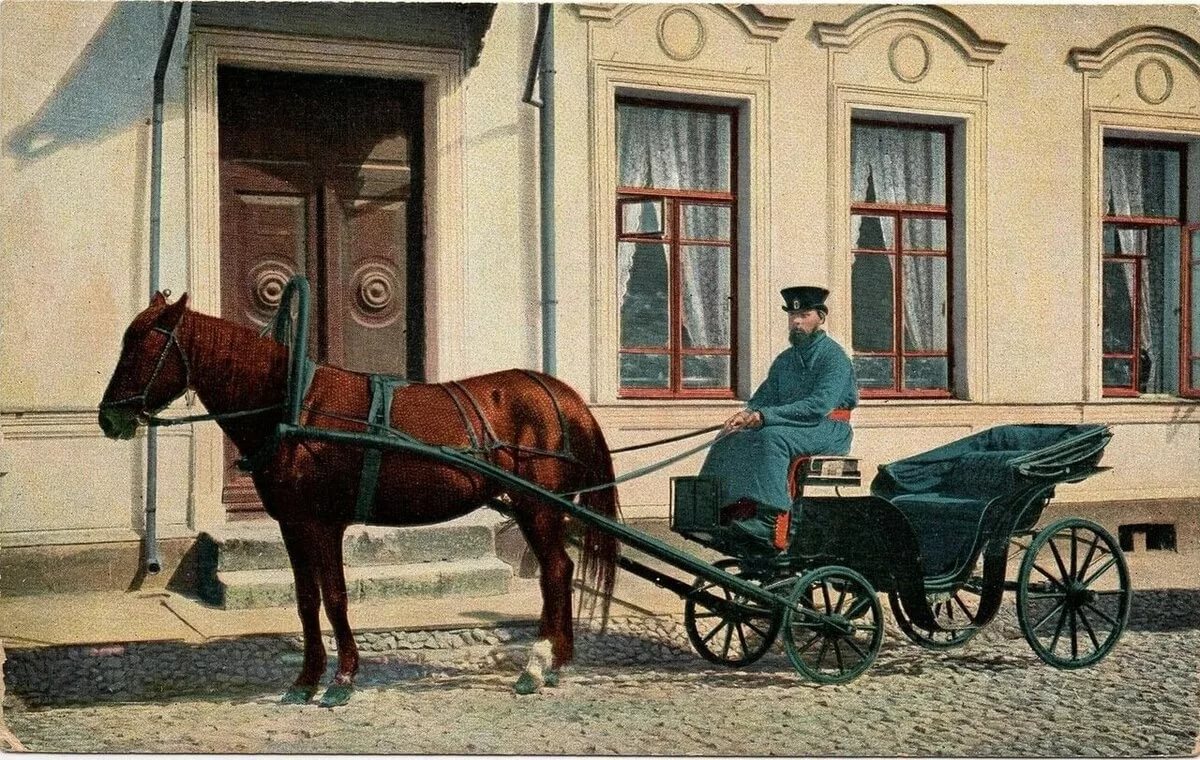 Кучер - возница, работник, который правит запряженными в экипаж лошадьми.
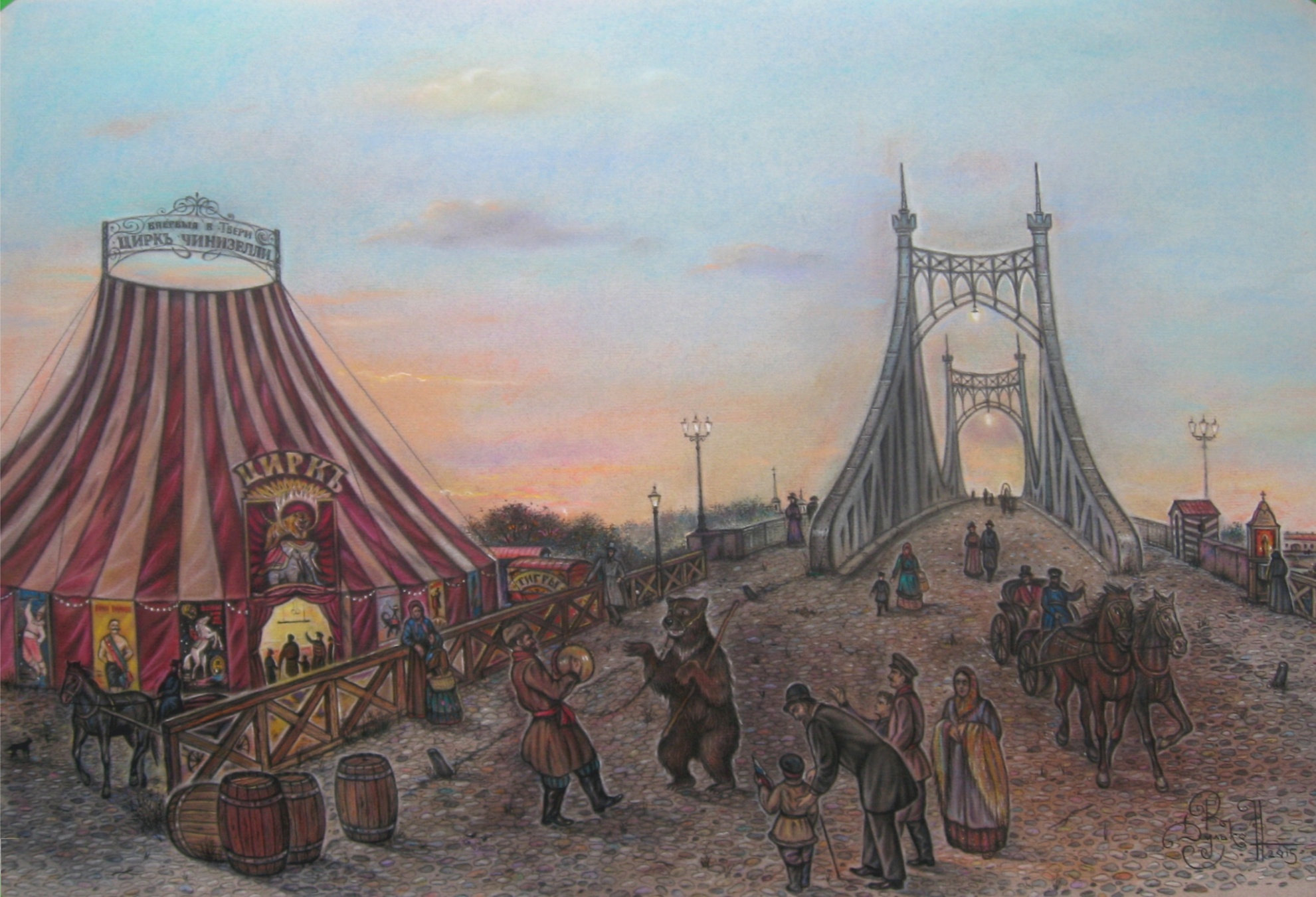 Балаган - временная легкая деревянная постройка для ярмарочной торговли, жилья, зрелищ.
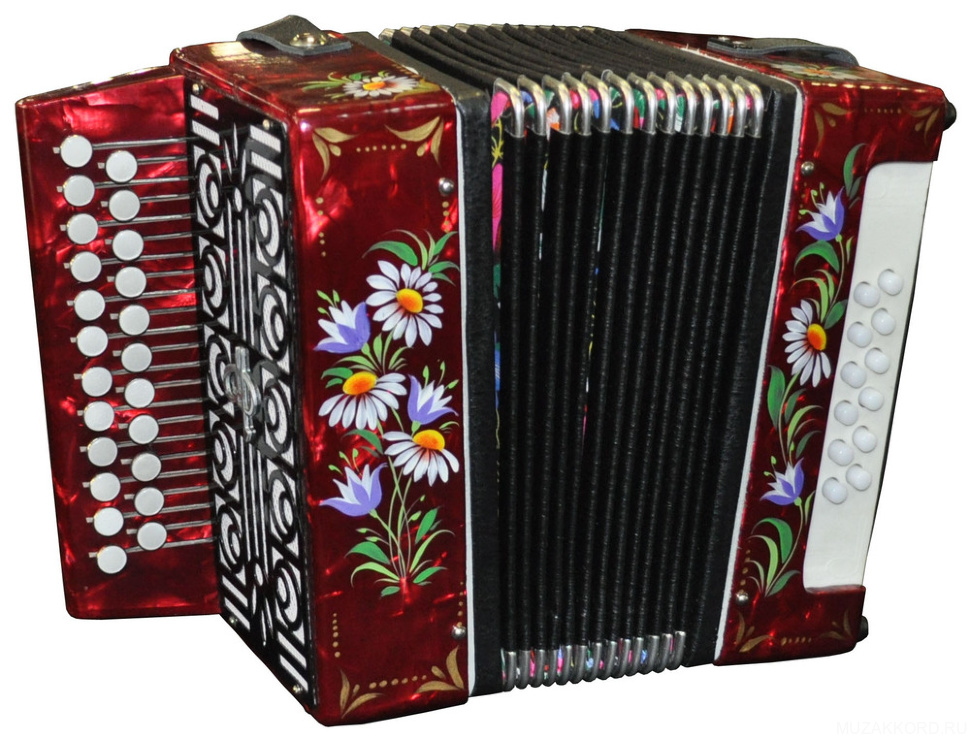 Гармонь - язычковый клавишно-пневматический музыкальный инструмент.
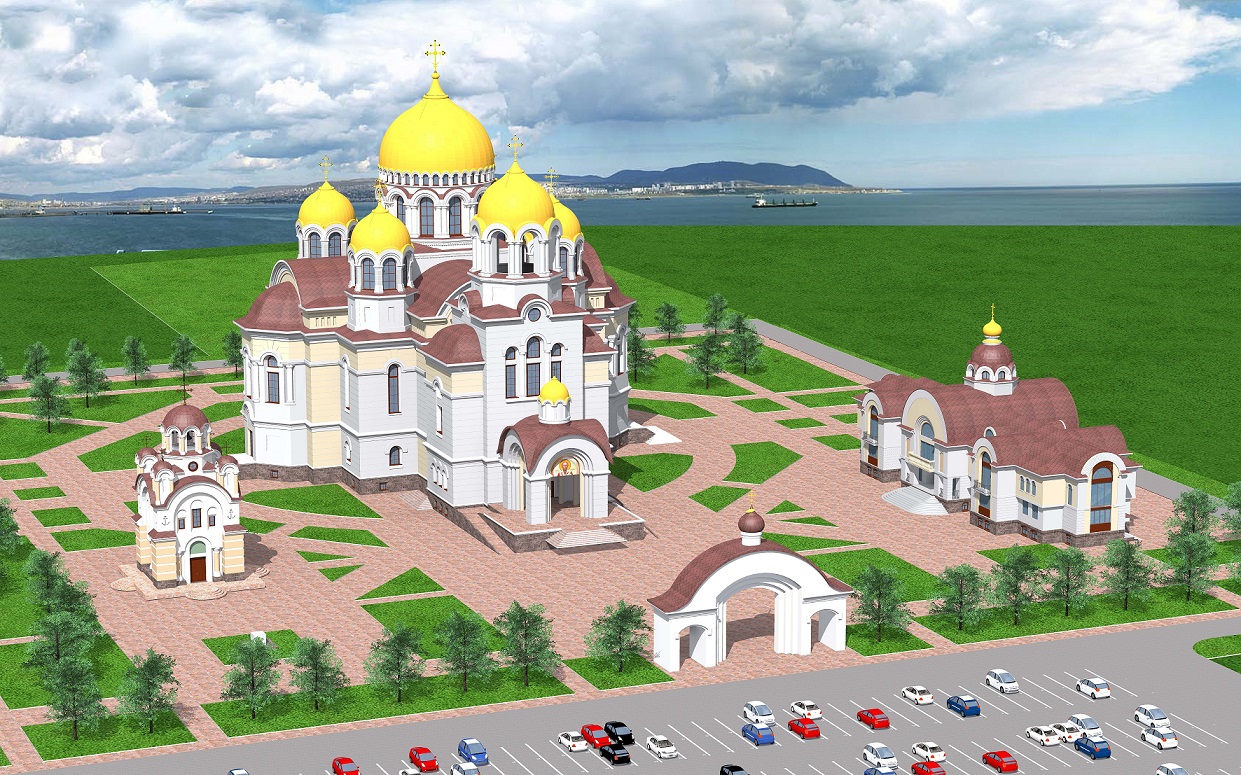 Церковный комплекс – это совокупность церковных сооружений (храмы, колокольни), расположенных на одной территории.